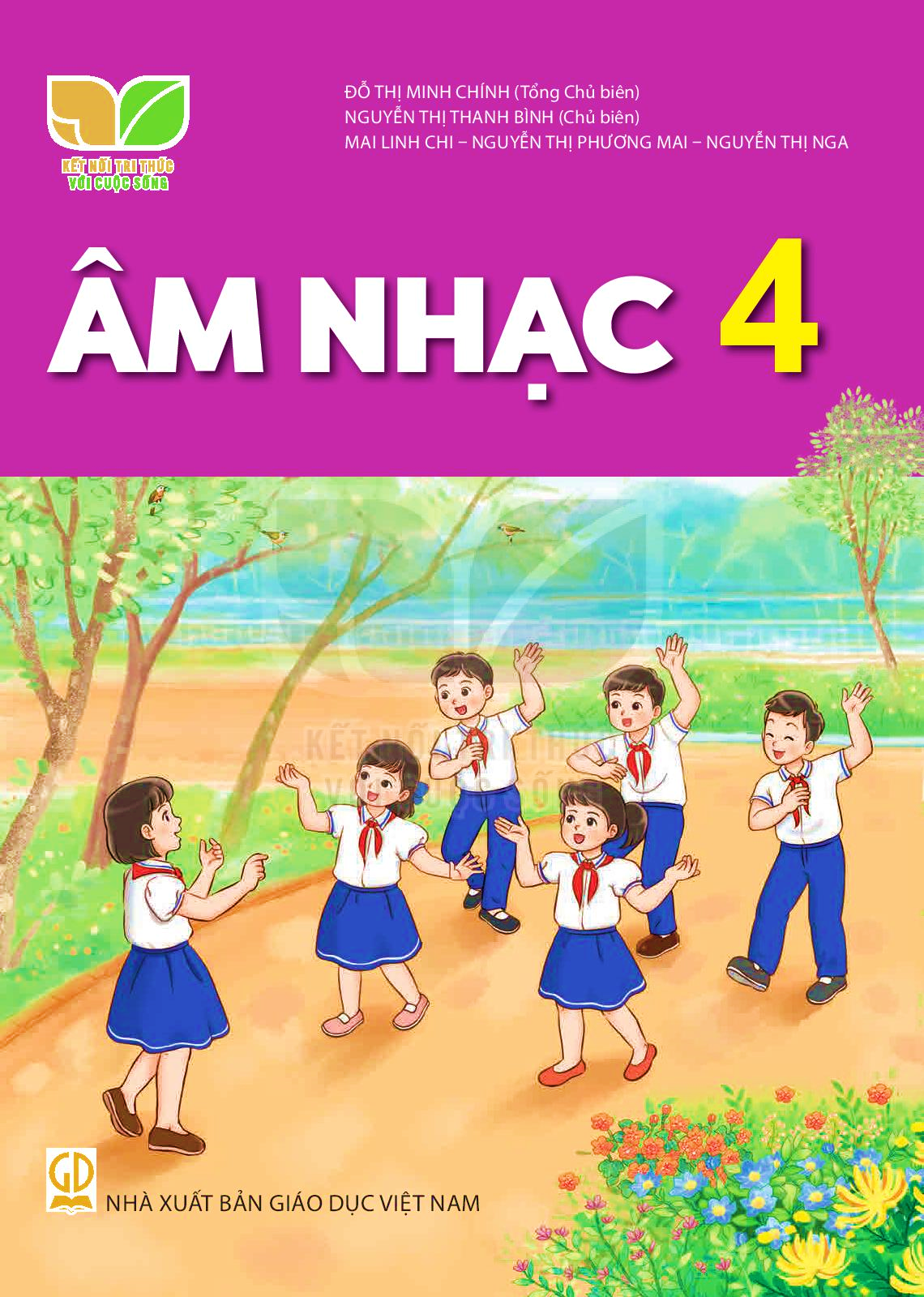 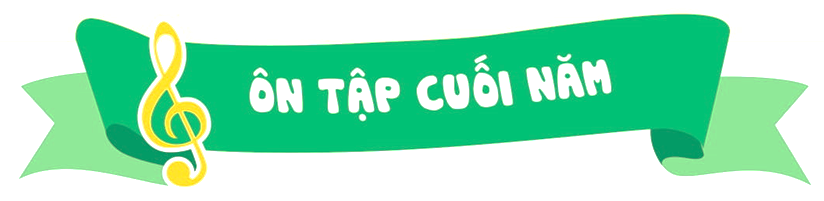 TIẾT 1+2
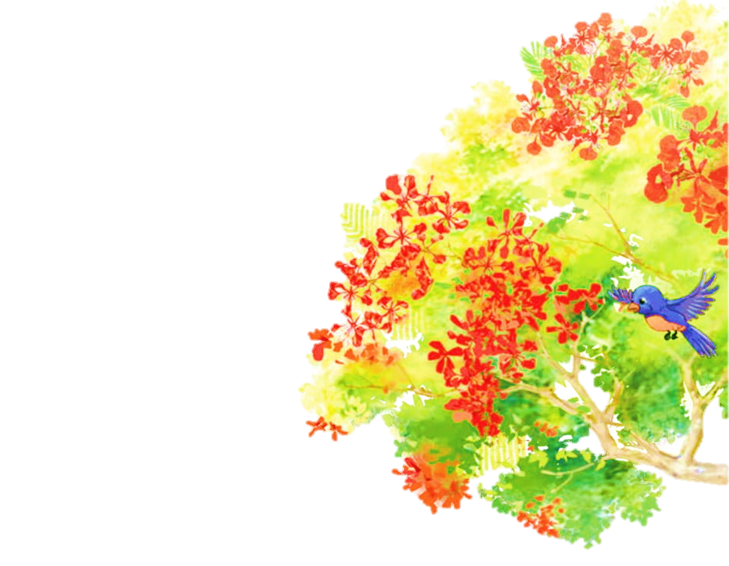 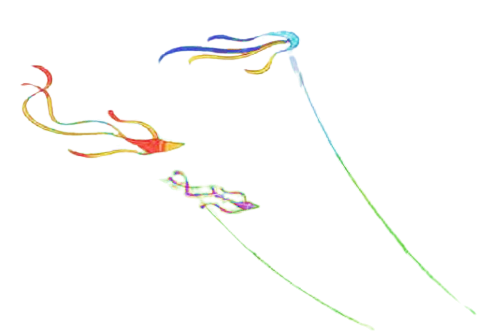 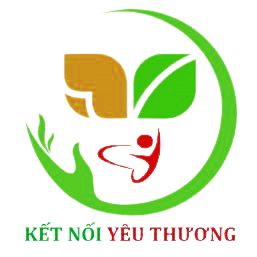 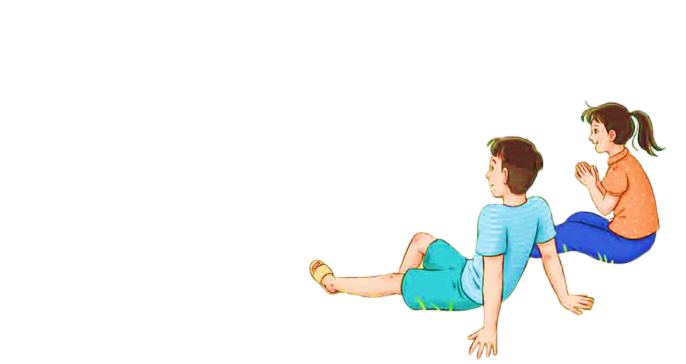 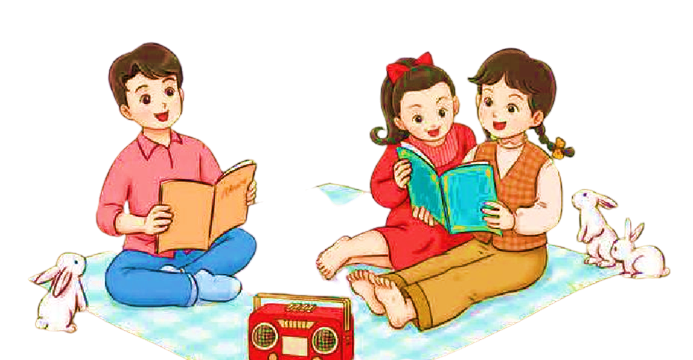 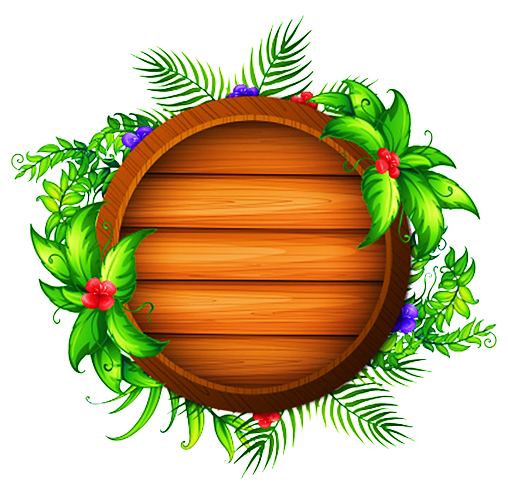 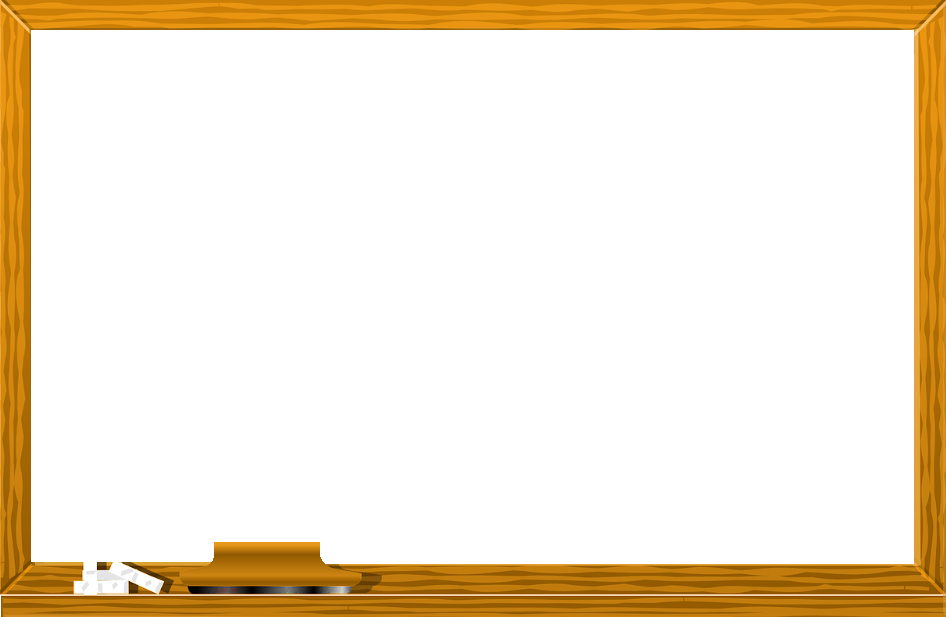 KHỞI
ĐỘNG
Thứ Hai ngày 19 tháng 5 năm 2025
                               Âm nhạc
              Tiết 35: Ôn tập và đánh giá cuối năm
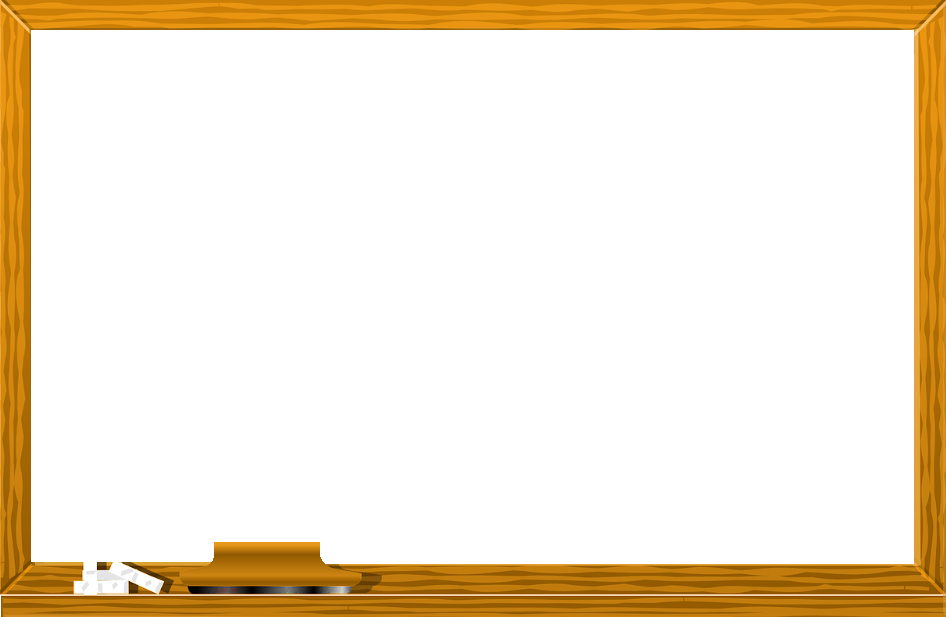 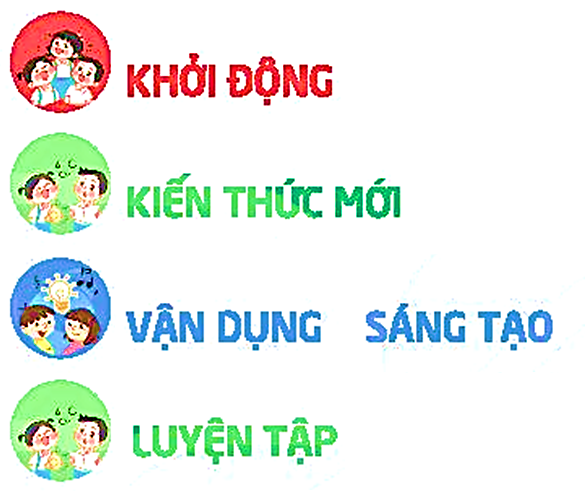 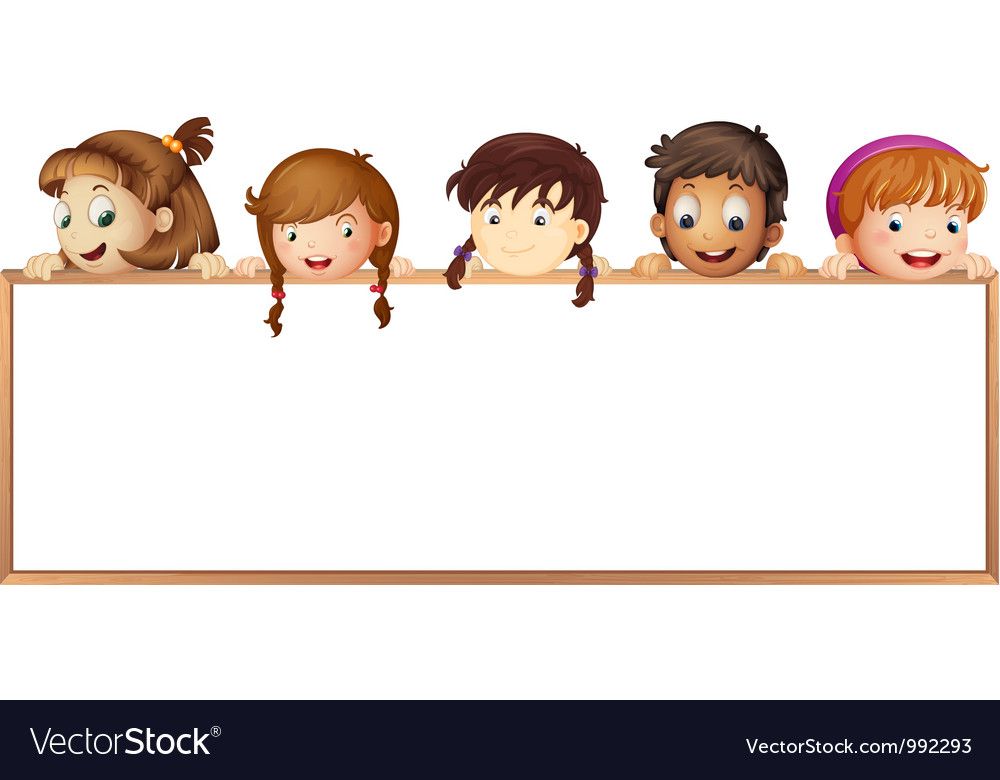 ÔN TẬP CUỐI NĂM
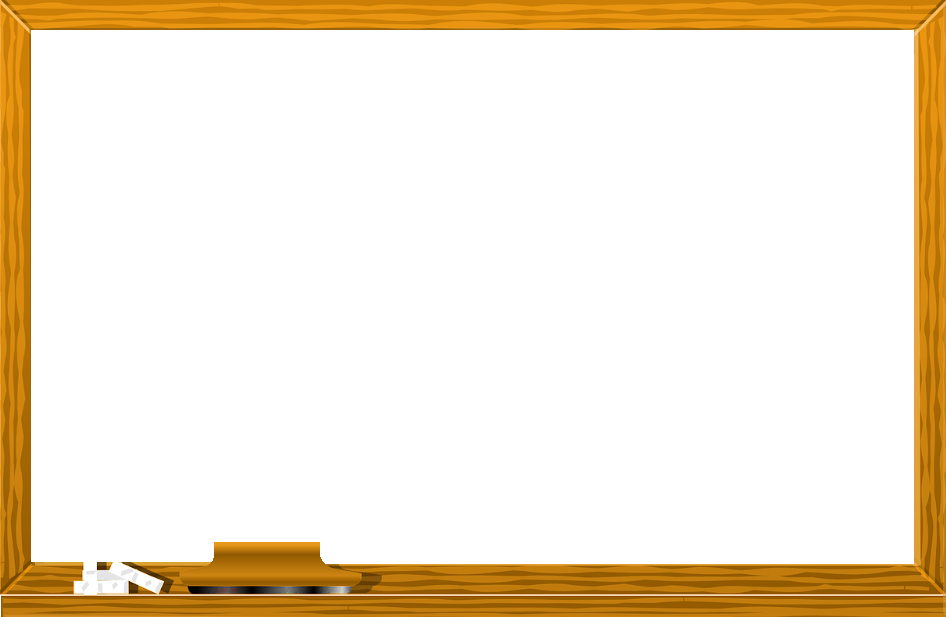 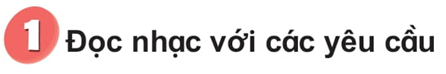 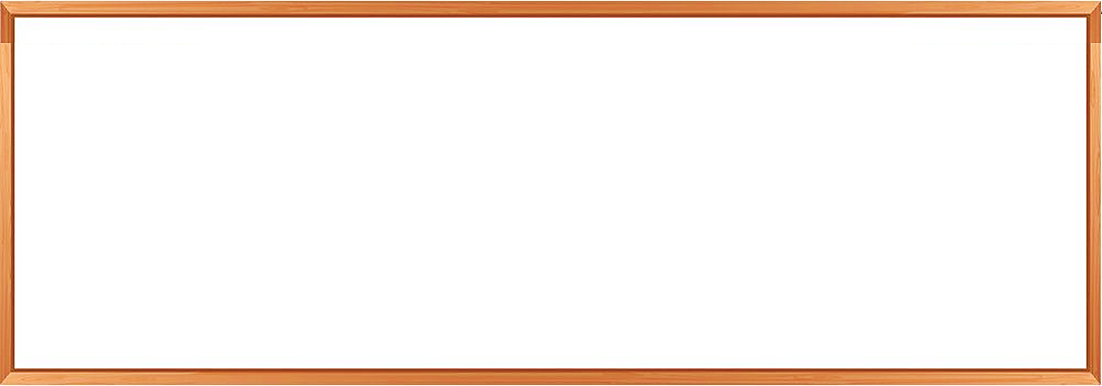 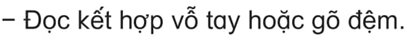 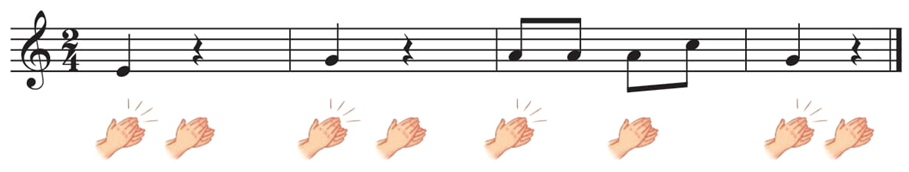 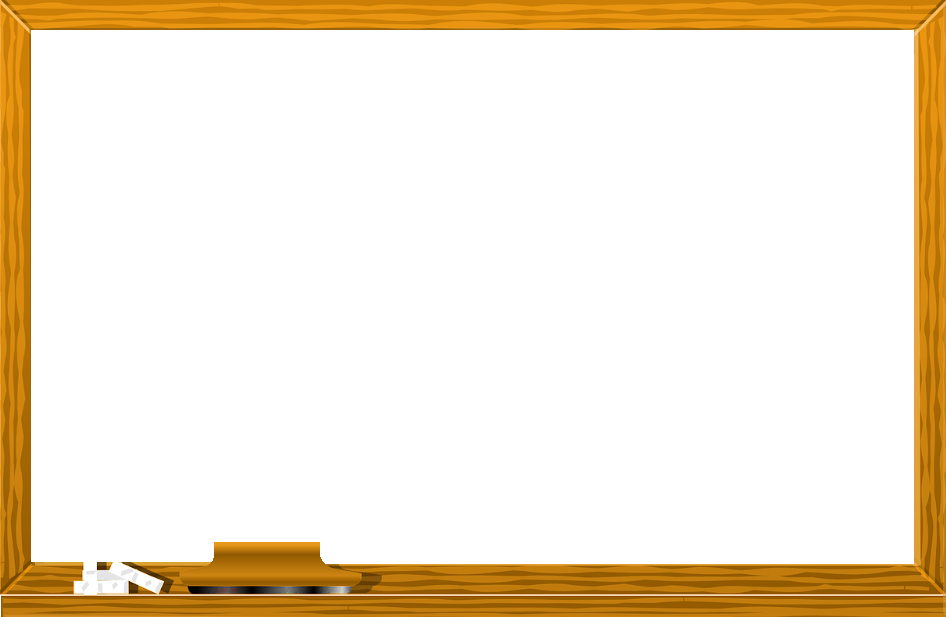 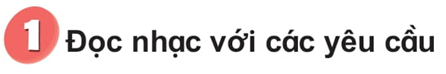 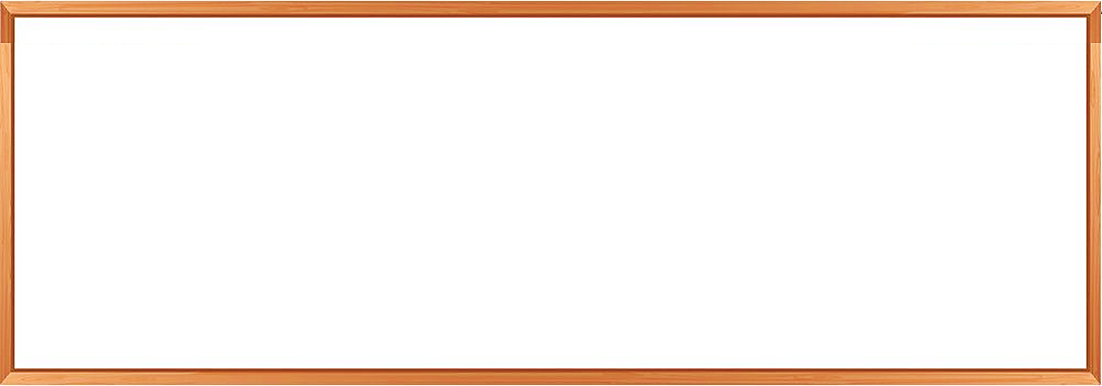 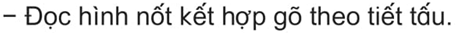 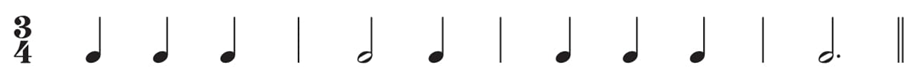 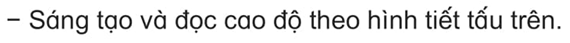 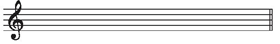 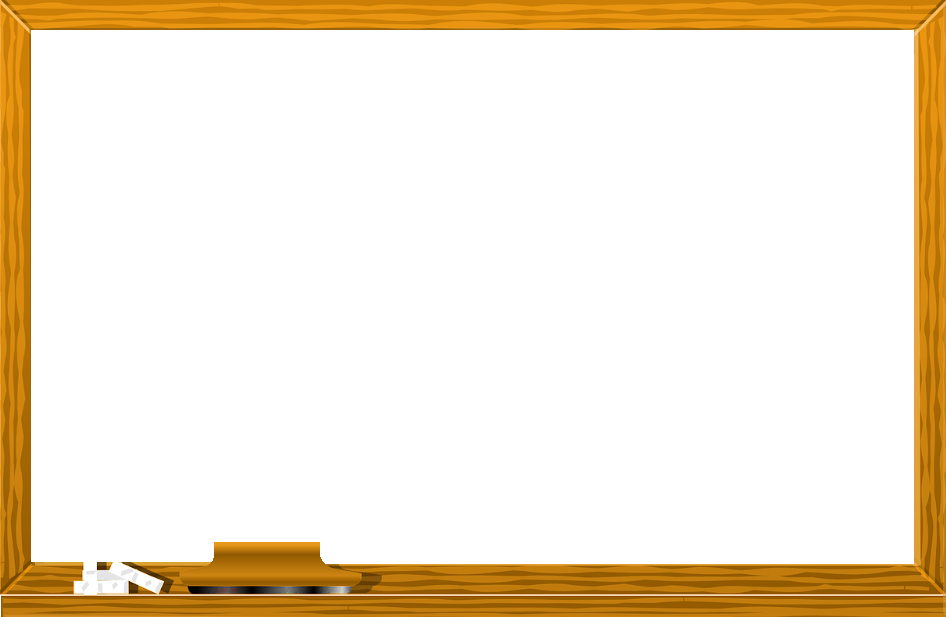 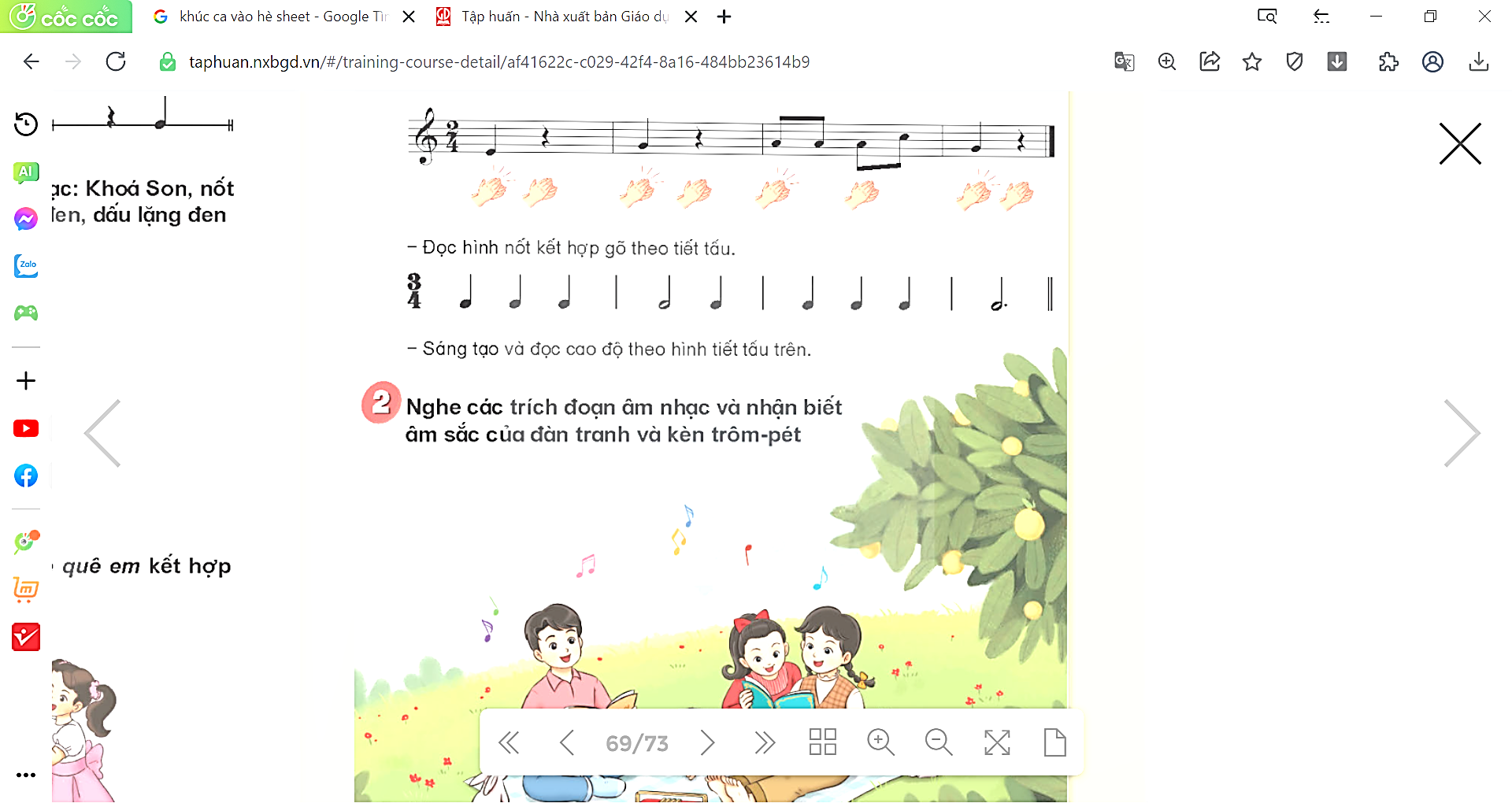 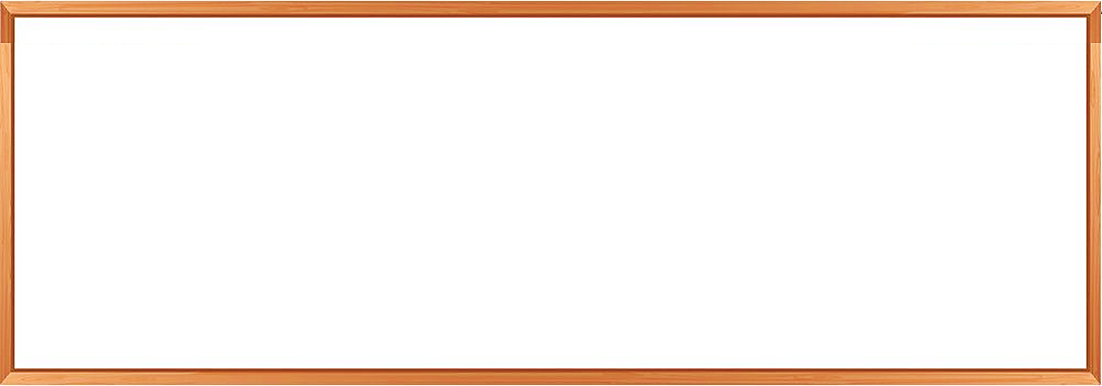 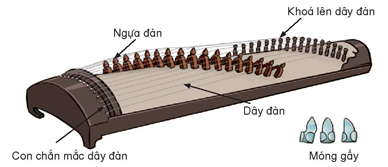 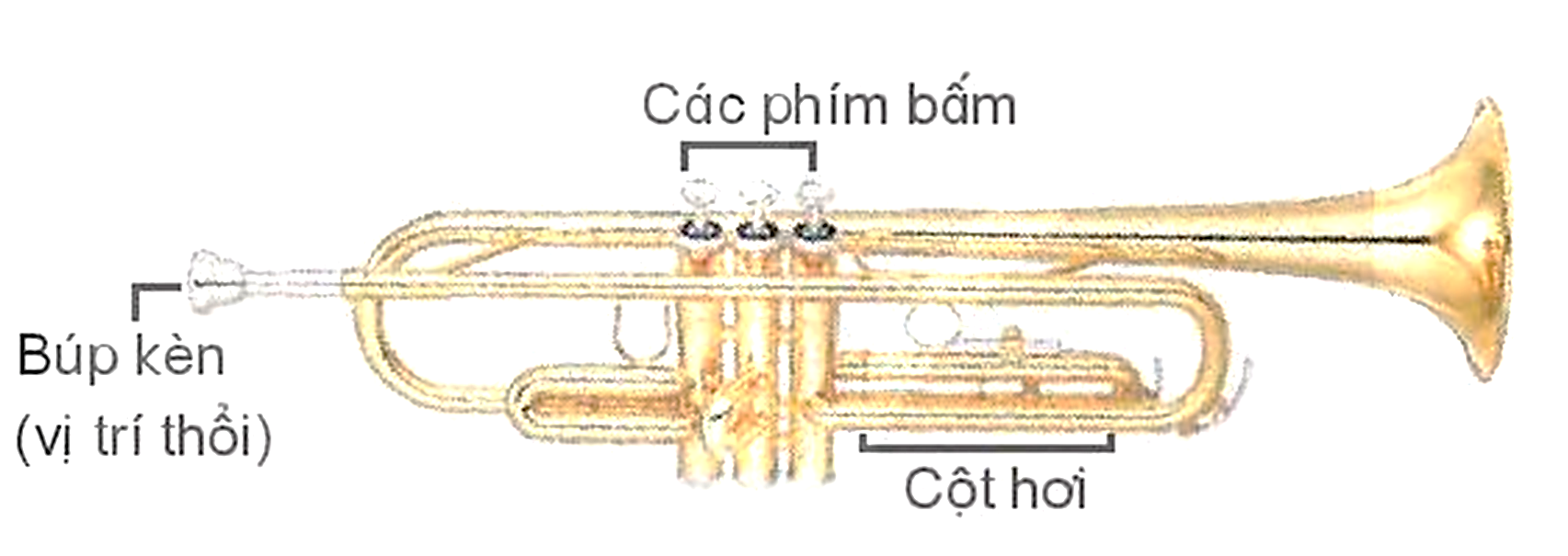 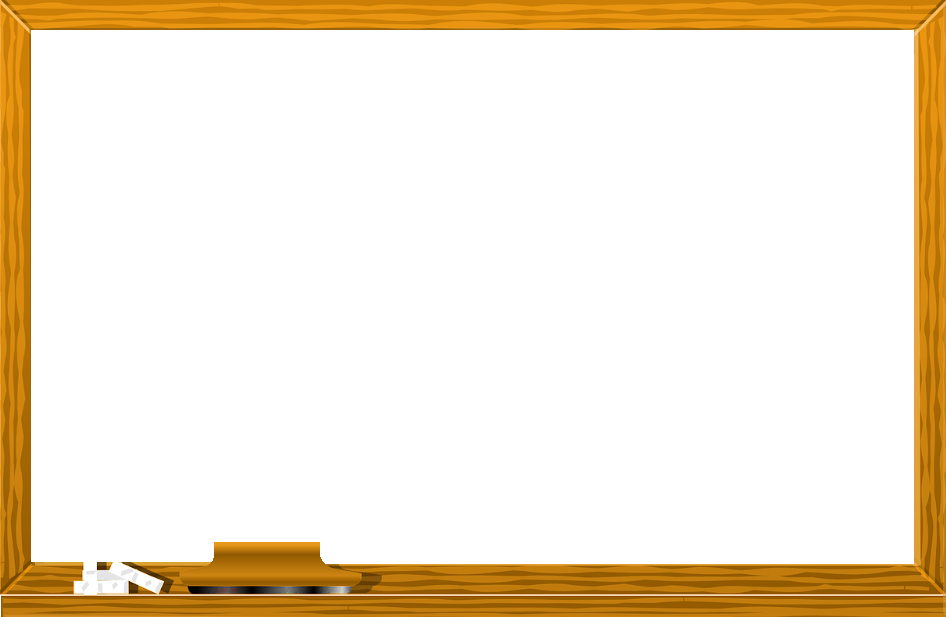 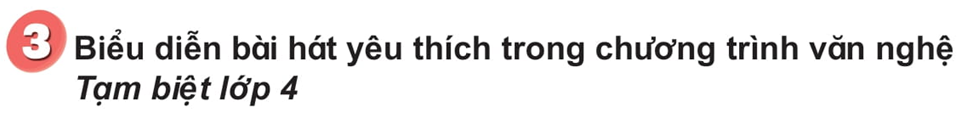 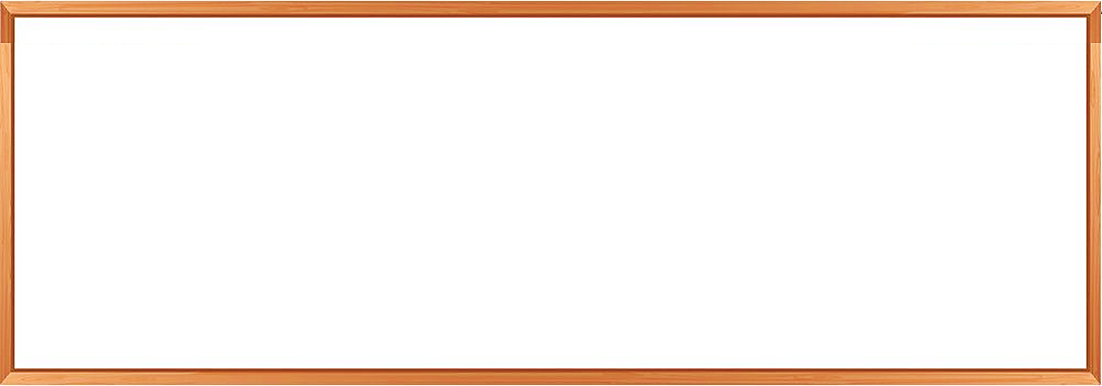 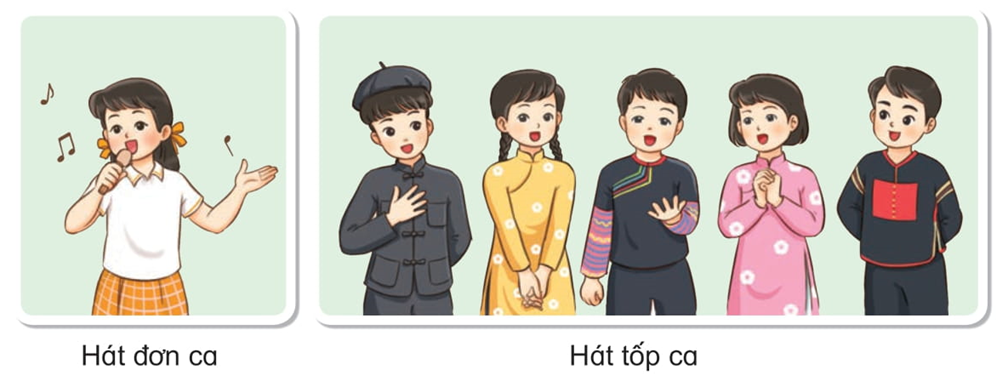 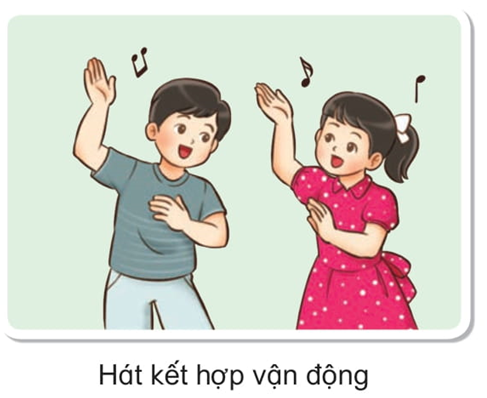 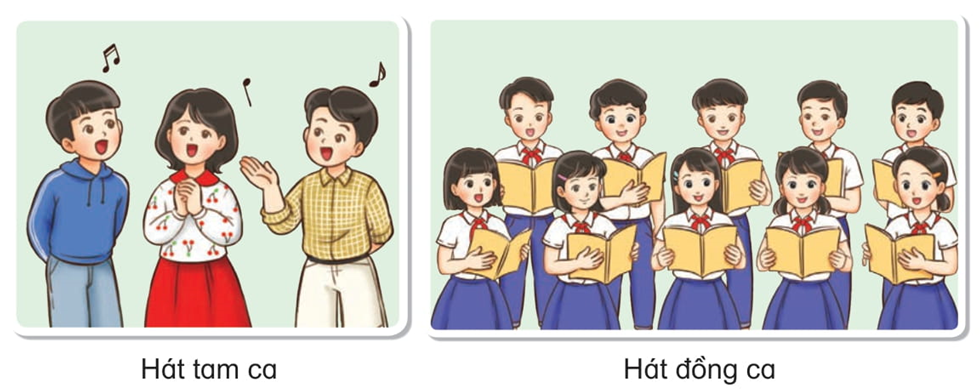 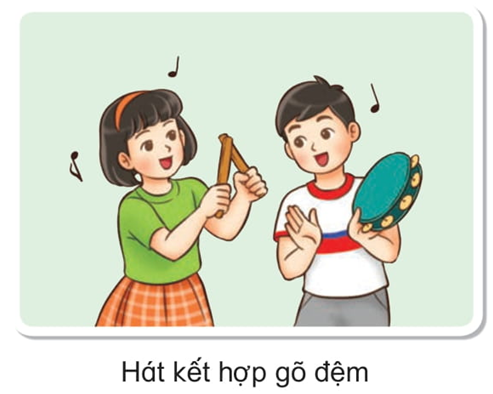 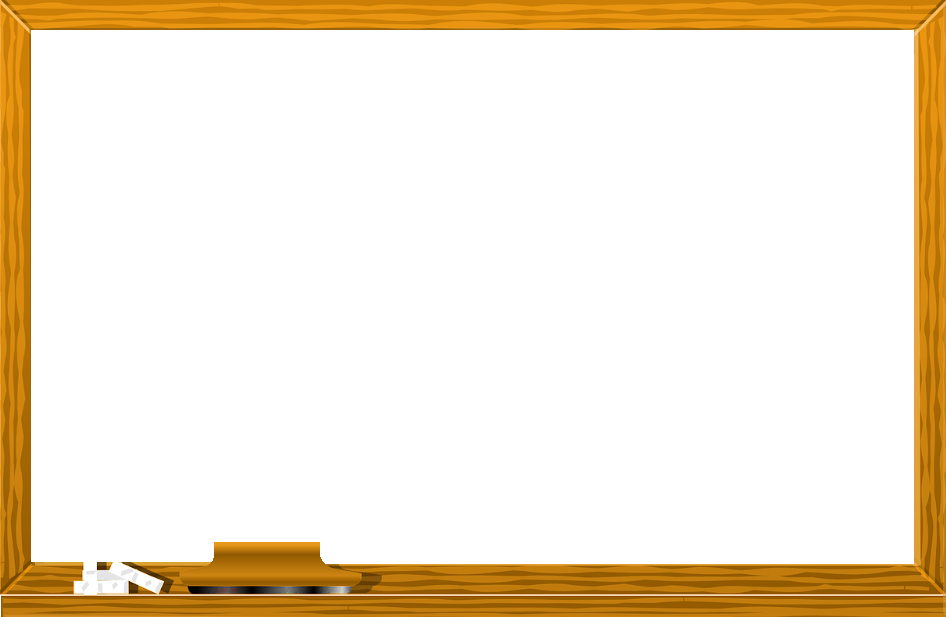 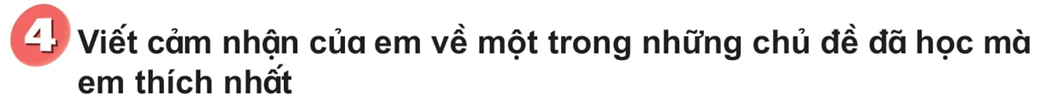 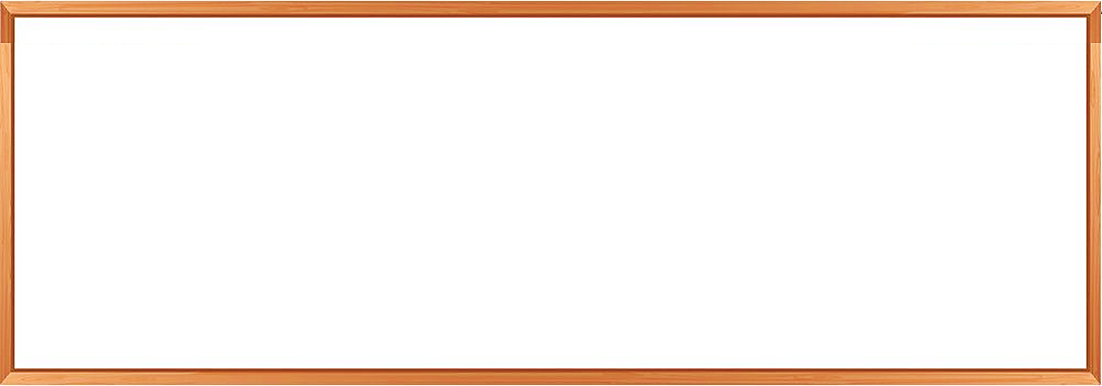 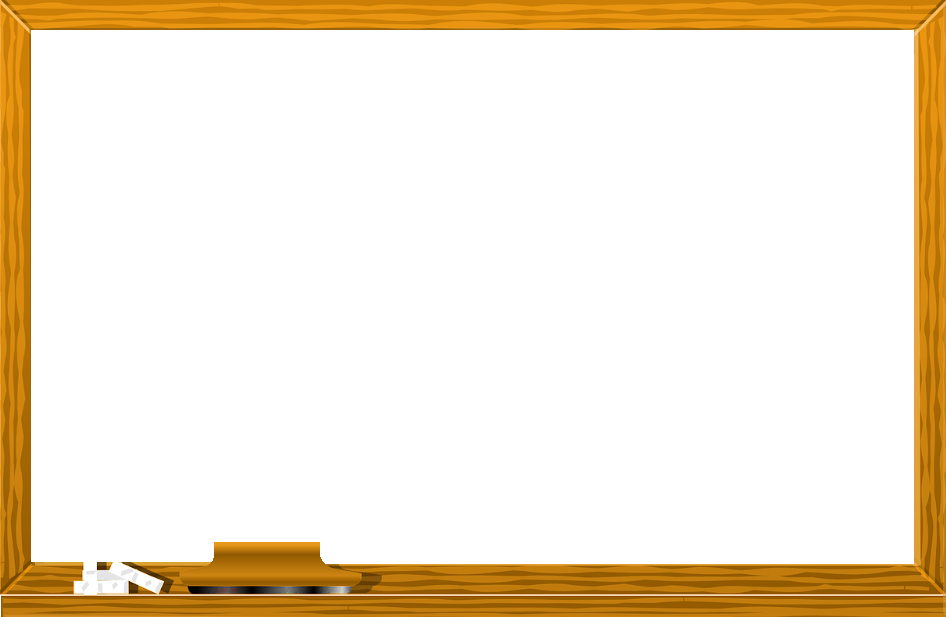 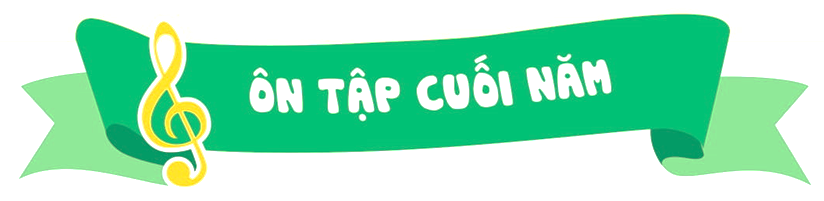 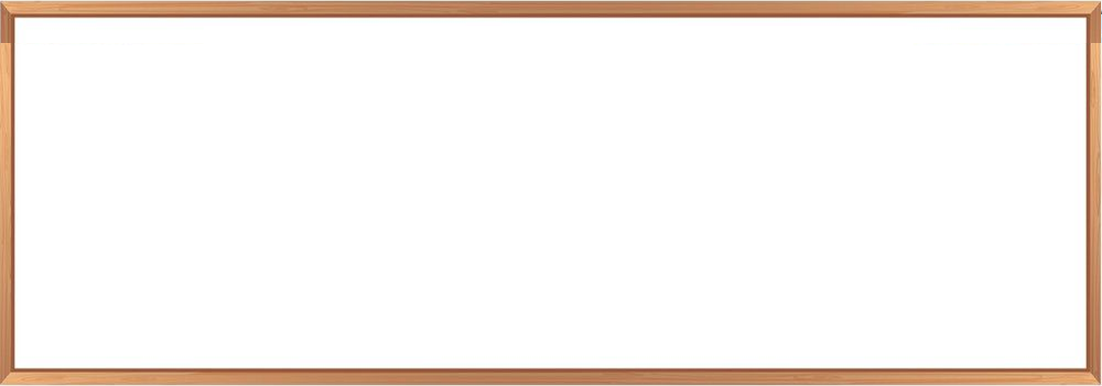 ĐÁNH GIÁ CUỐI NĂM
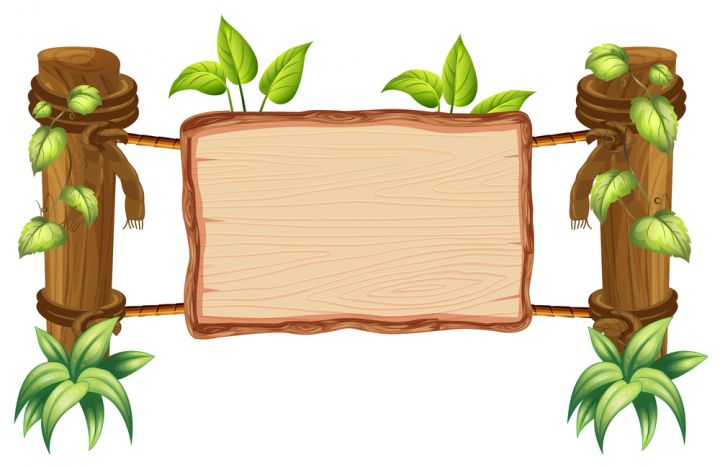 TIÊU CHÍ
ĐÁNH GIÁ
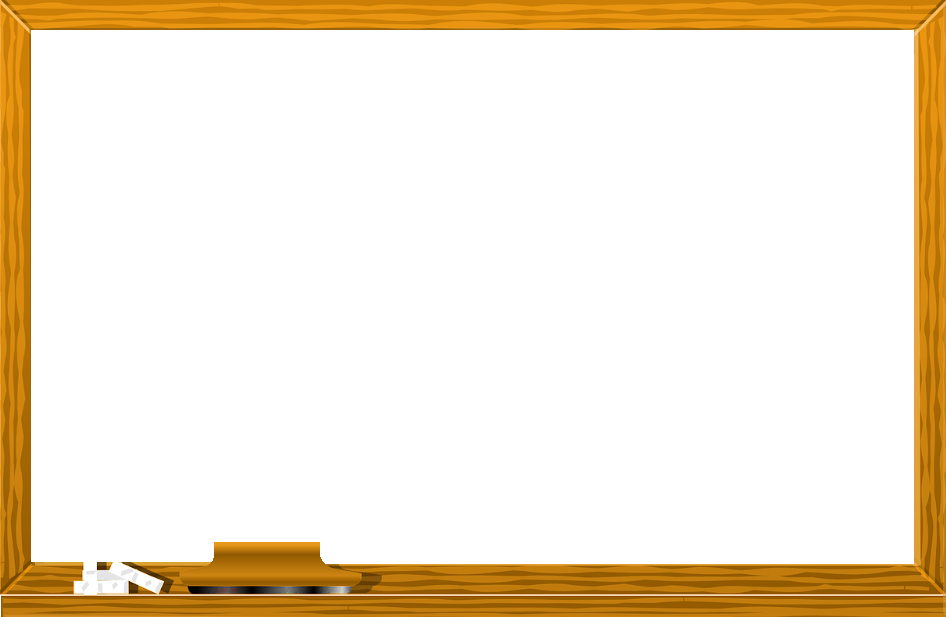 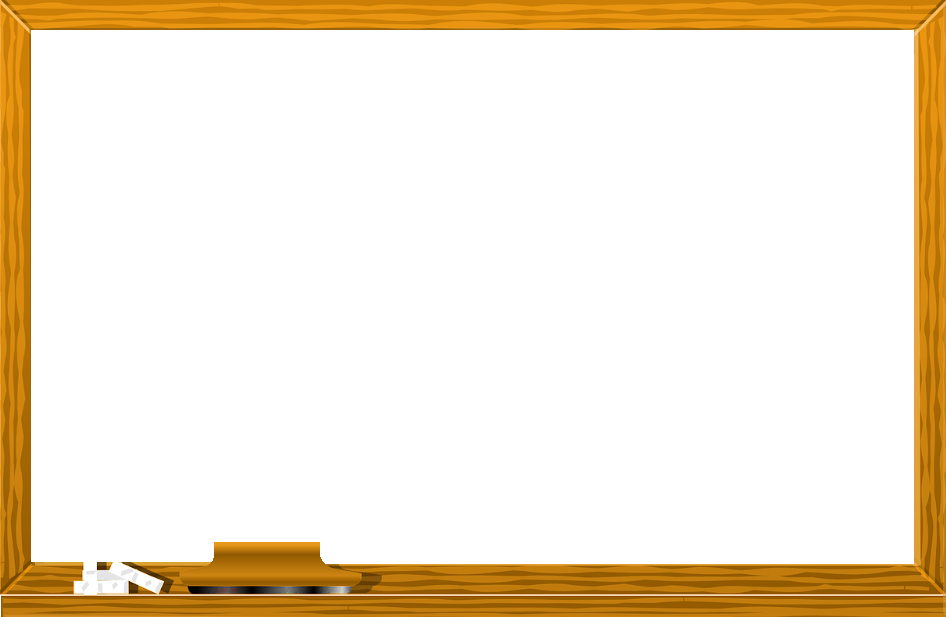 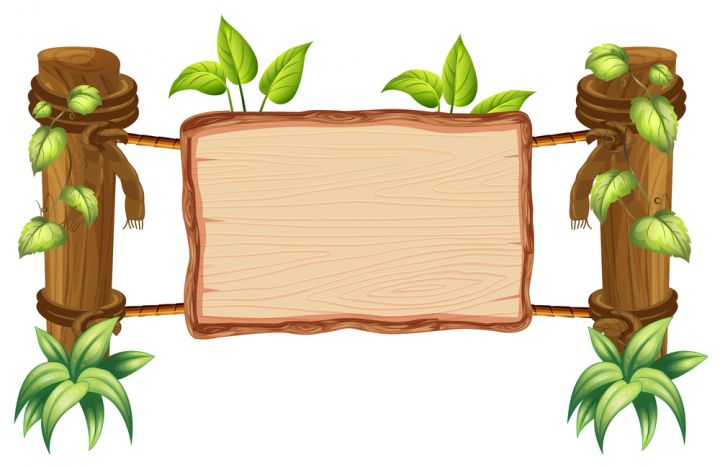 TIẾN HÀNH
KIỂM TRA - ĐÁNH GIÁ
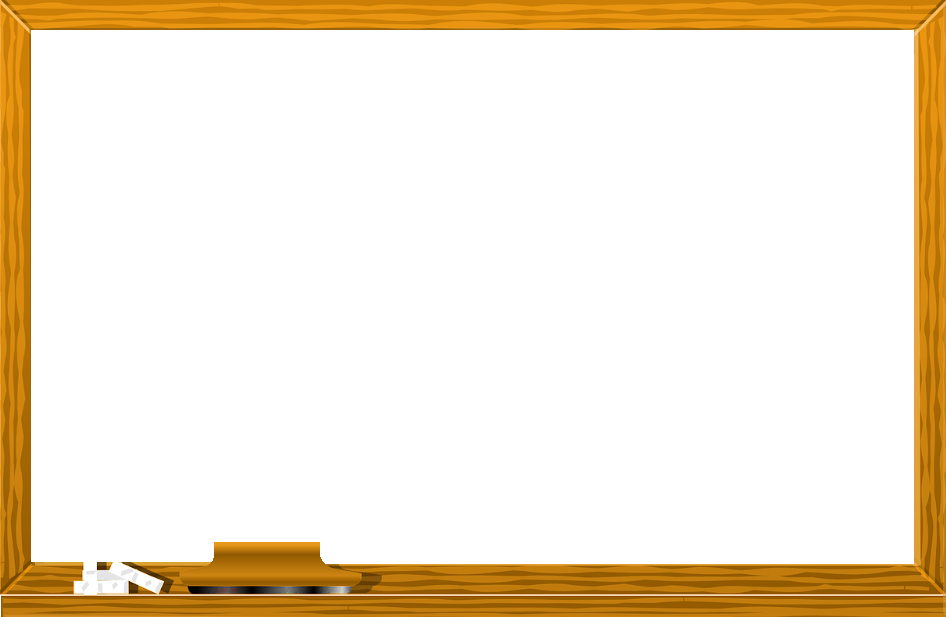 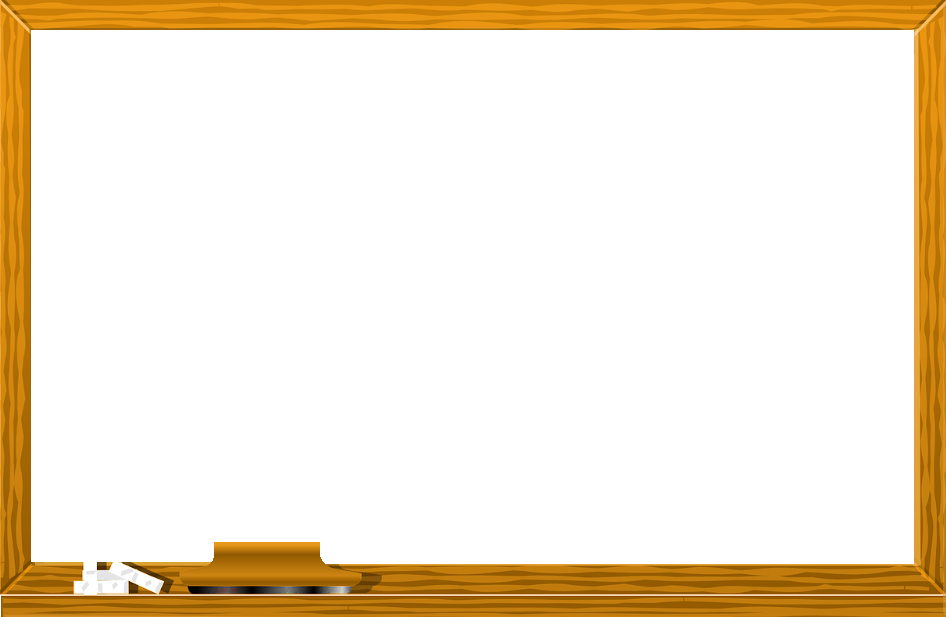 TỔNG KẾT CUỐI NĂM
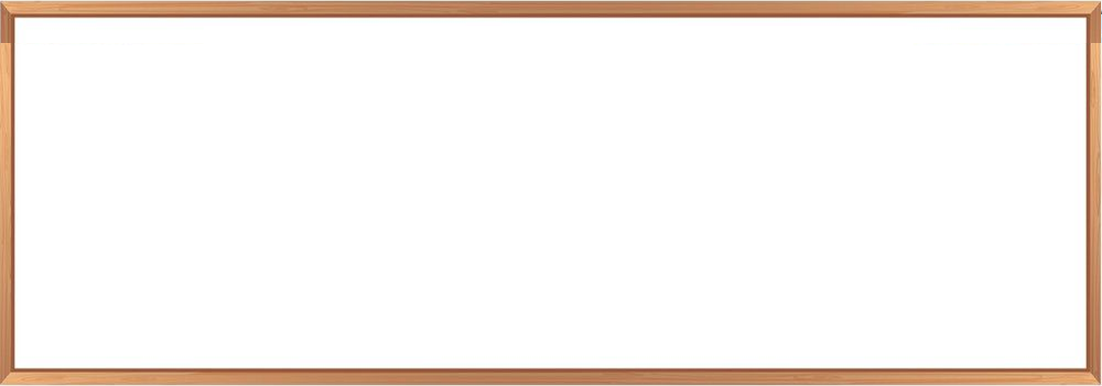 - Nội dung: (4 chủ đề)
+ Hát: Hạt mưa kể chuyện, Tình bạn tuổi thơ, Miền quê em, Em yêu mùa hè quê em.
+ Đọc nhạc: Số 3, Số 4
+ Nhạc cụ: Thể hiện nhạc cụ gõ hoặc nhạc cụ tiết tấu
+ Nghe nhạc: Bài hát Không gian xanh, Khúc nhạc mở đầu, Khúc ca vào hè.
 + Thường thức âm nhạc: Nhạc sĩ Lưu Hữu Phước và bài hát Reo vang bình minh, Kèn trumpet
 + LTAN: Một số kí hiệu ghi nhạc
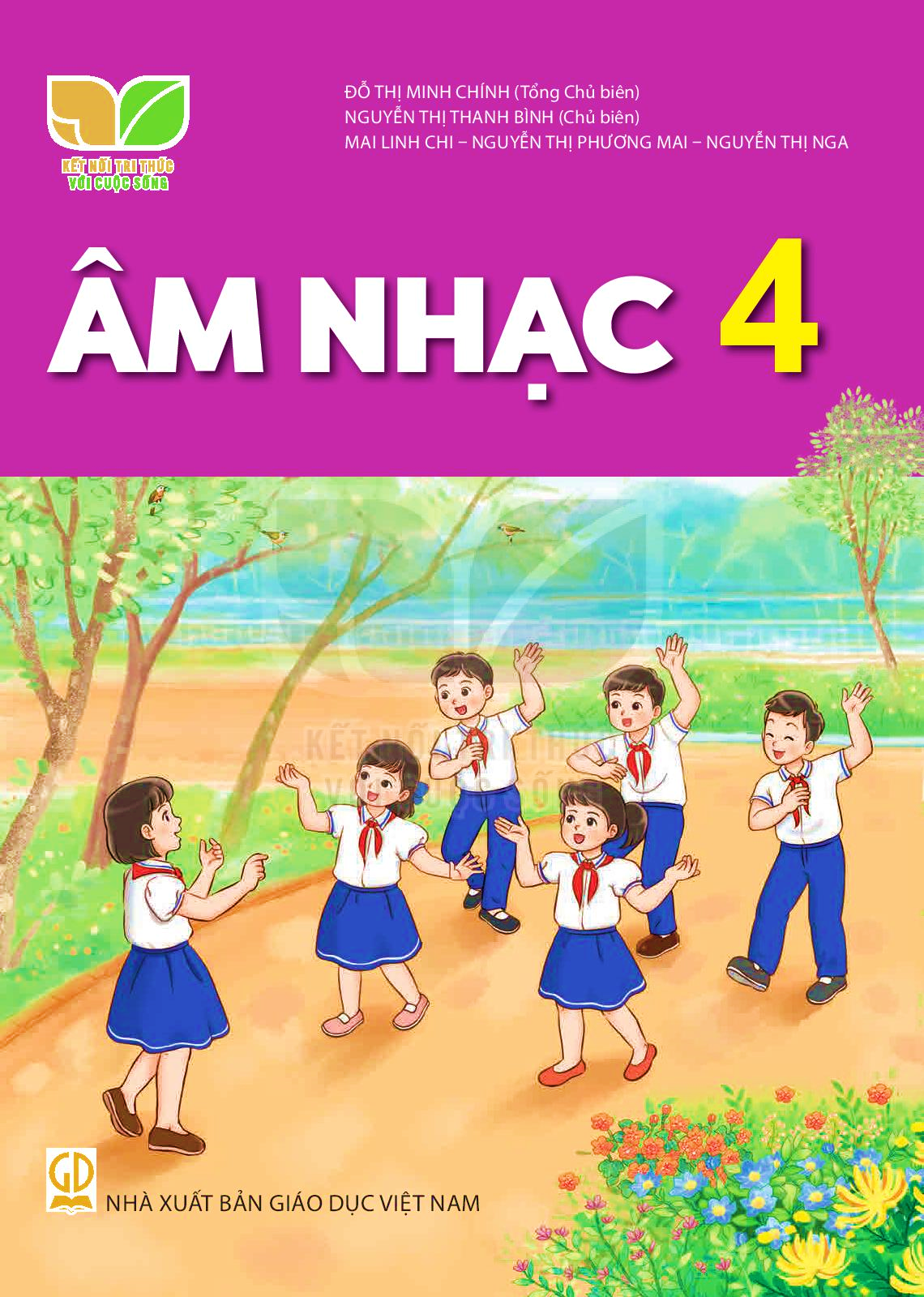 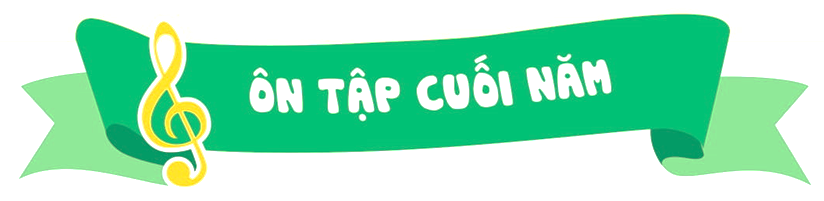 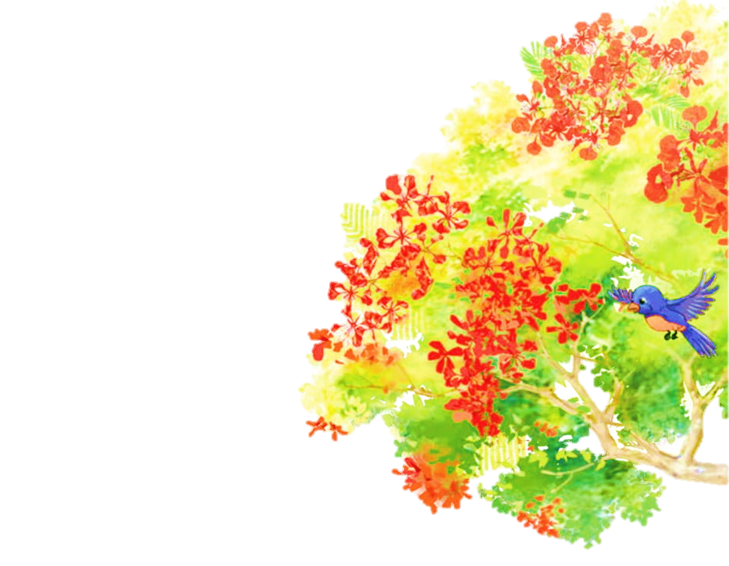 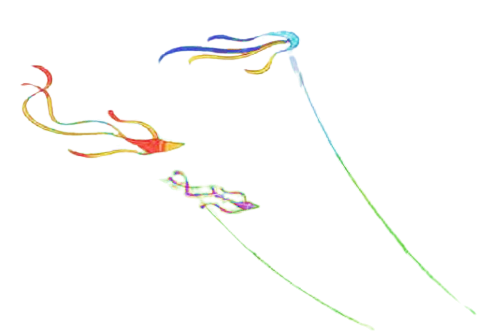 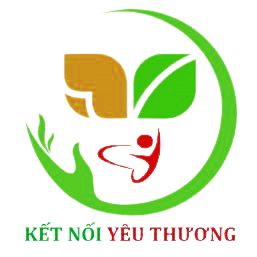 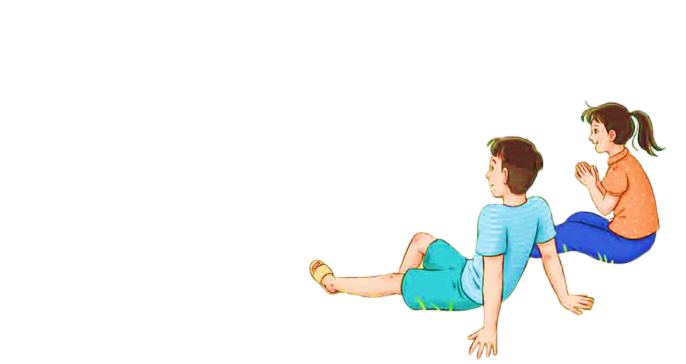 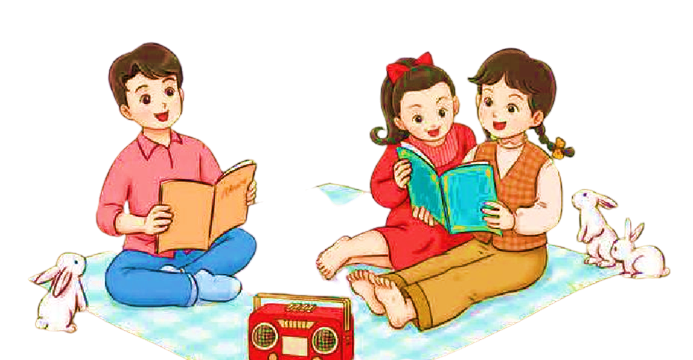